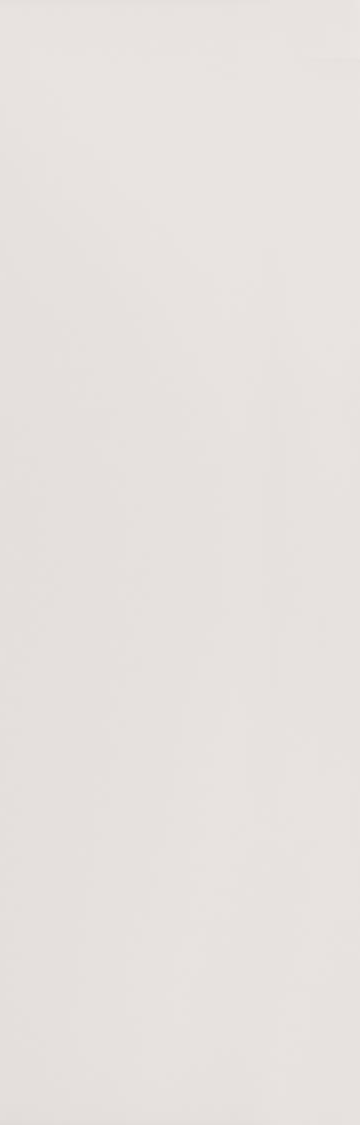 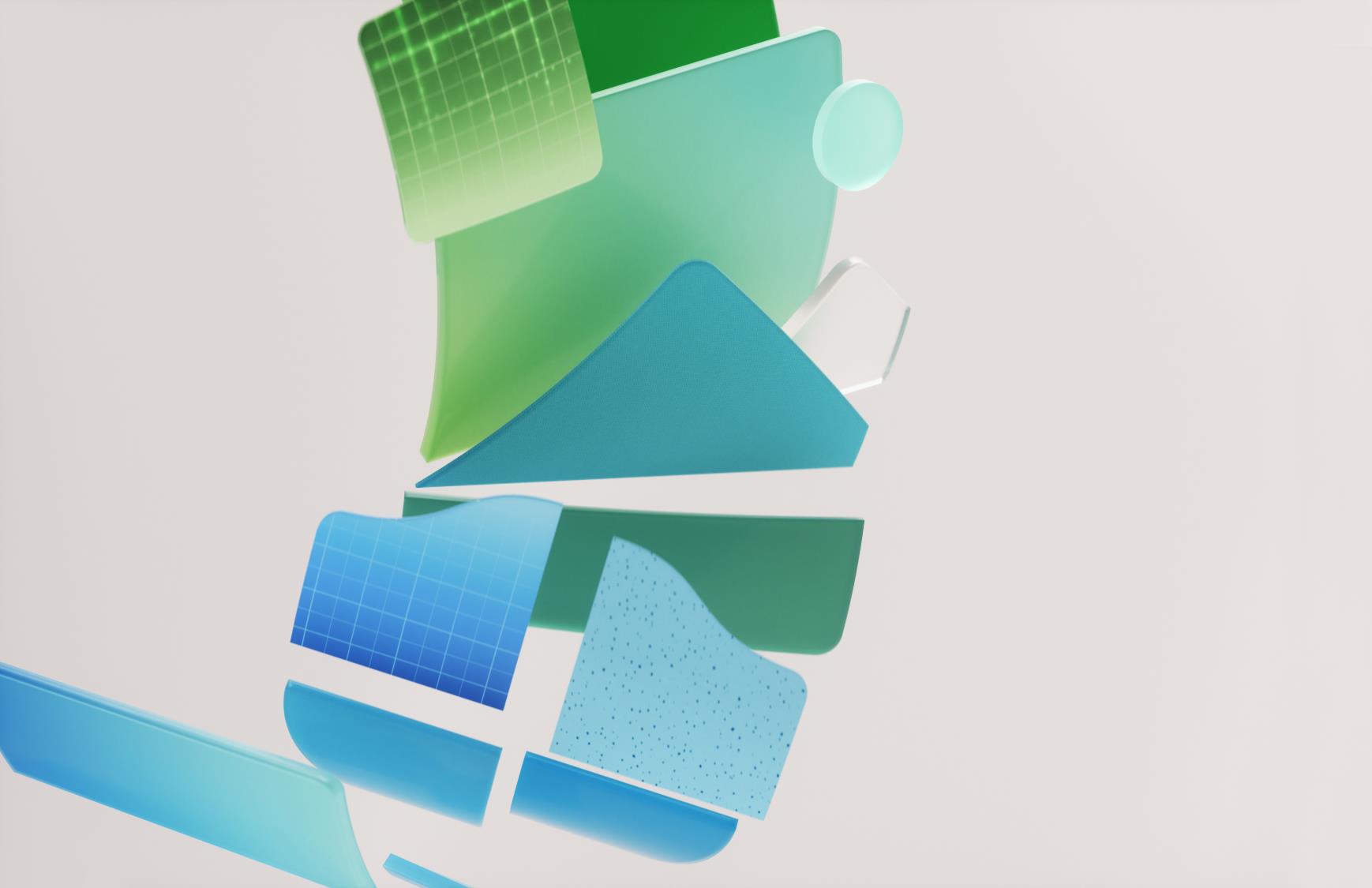 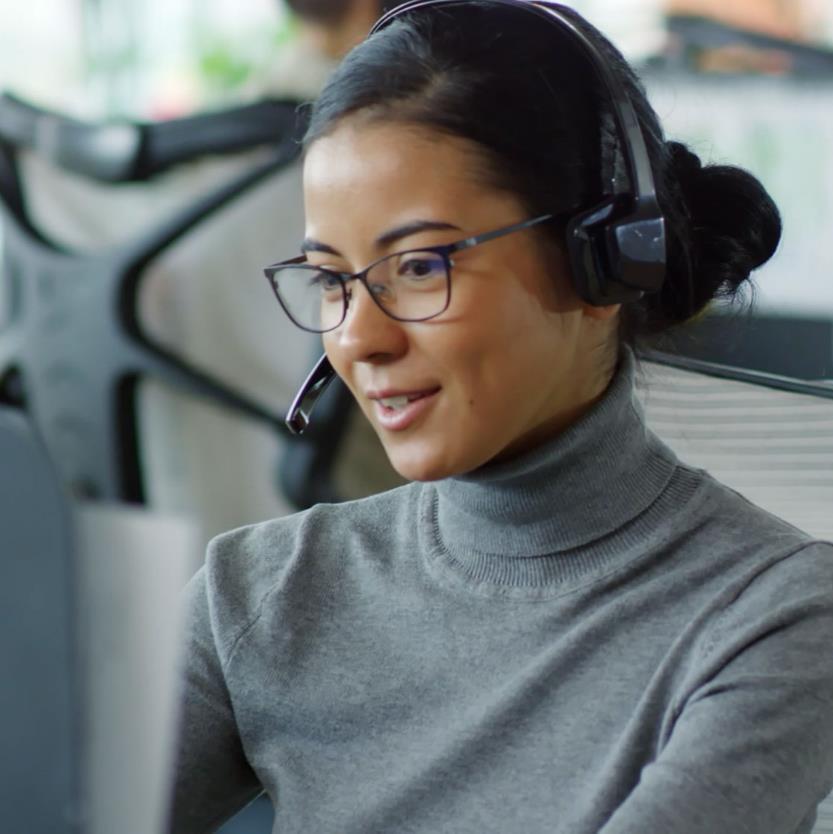 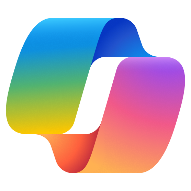 Copilot scenarios forSales
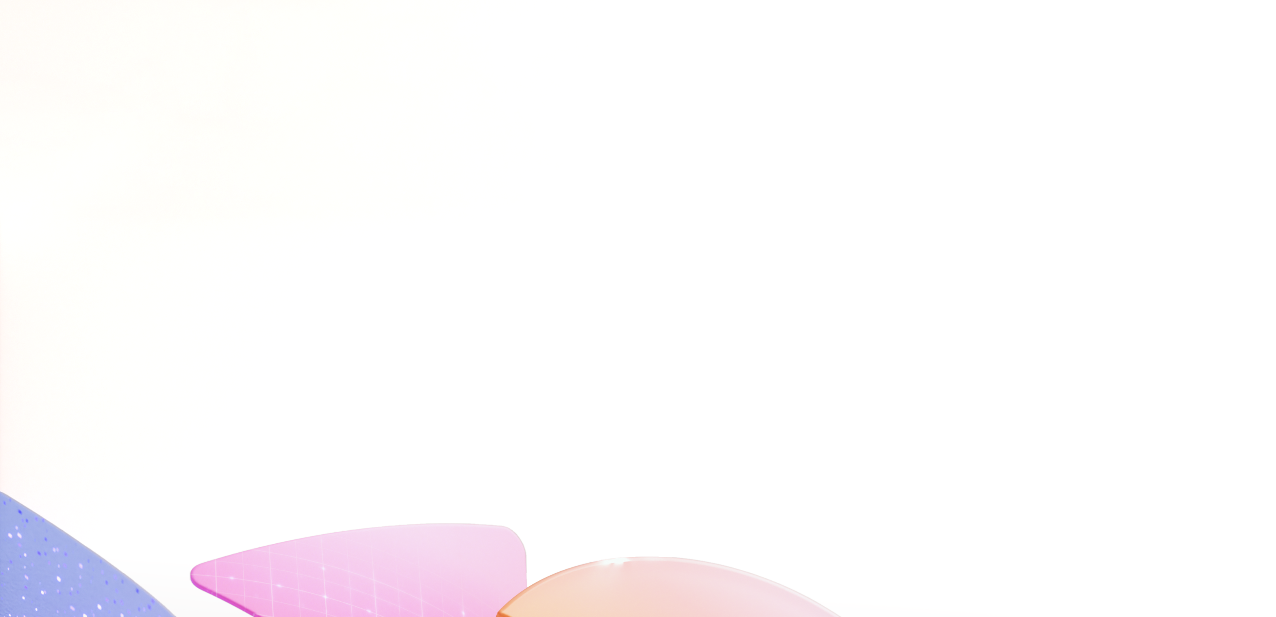 Copilot scenarios forSales
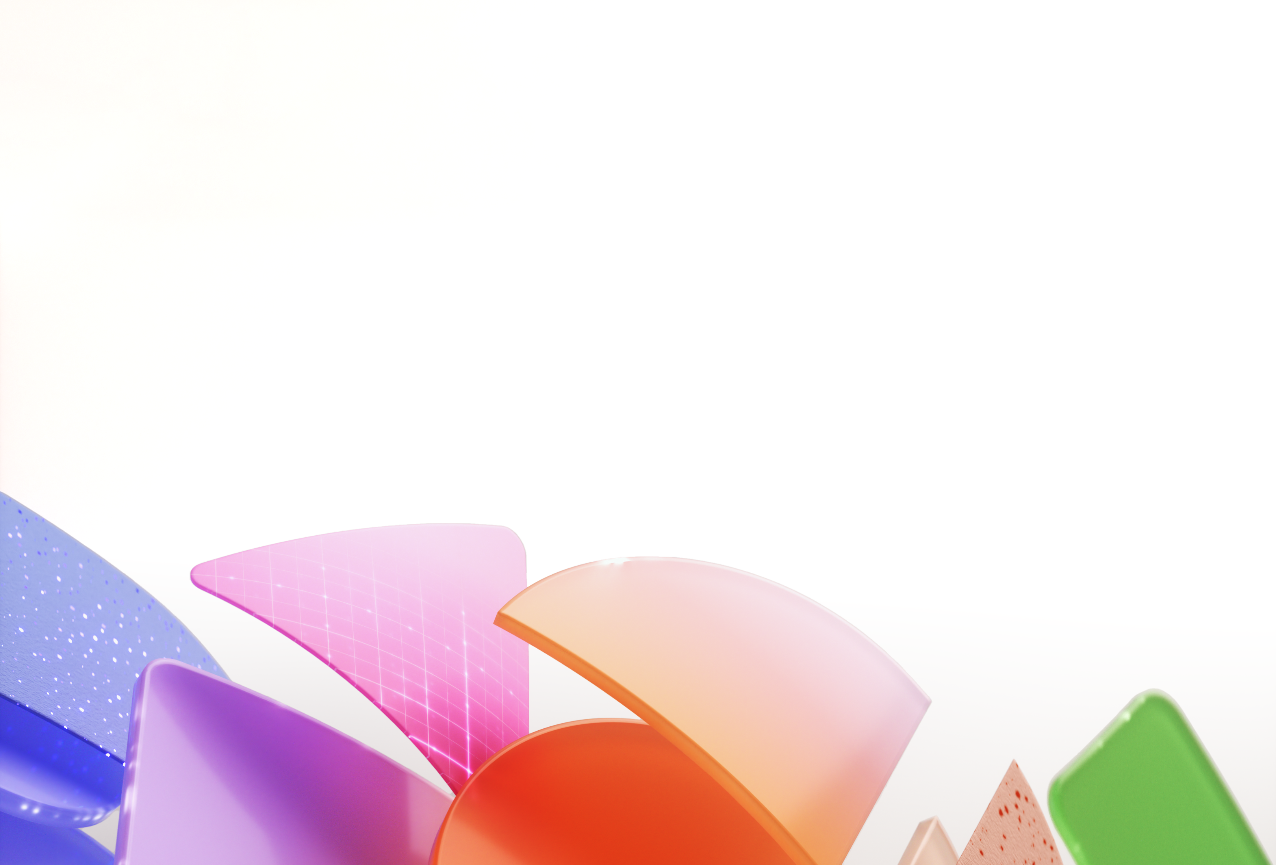 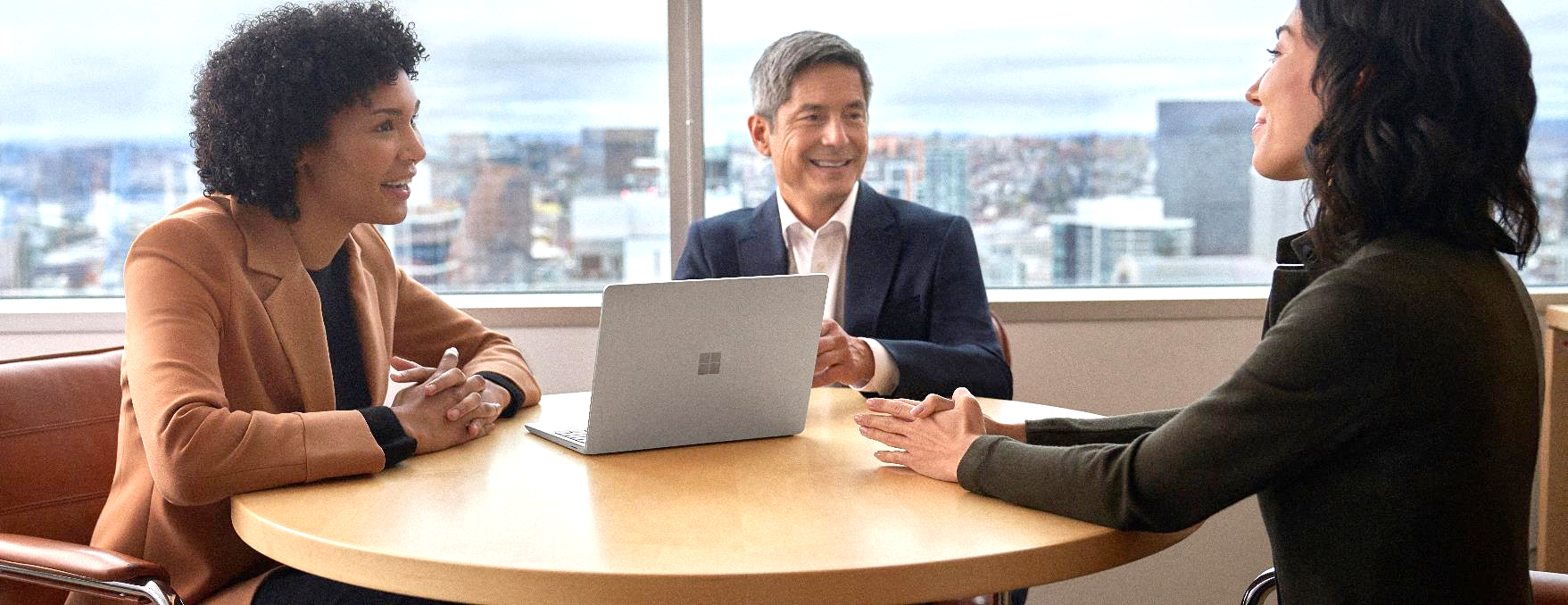 Overview and KPIs
Day in the life
Use case by role
KPIs play a crucial role in organizations, providing a compass to navigate toward success. Let's dive into KPIs for Sales and how Copilot can assist.
See how real-life sellers are using Copilot in their day-to-day.
Copilot can simplify the tasks that salespeople perform every day. Look at key use cases and how Copilot can be your AI assistant along the way.
Using Copilot in Sales
Transform sales processes
Based on Microsoft research selling is getting harder with 79% of sellers saying they need to support more account and are spending 70% of their time on administrative tasks such as research, planning, generating proposals, data entry, and internal meetings.
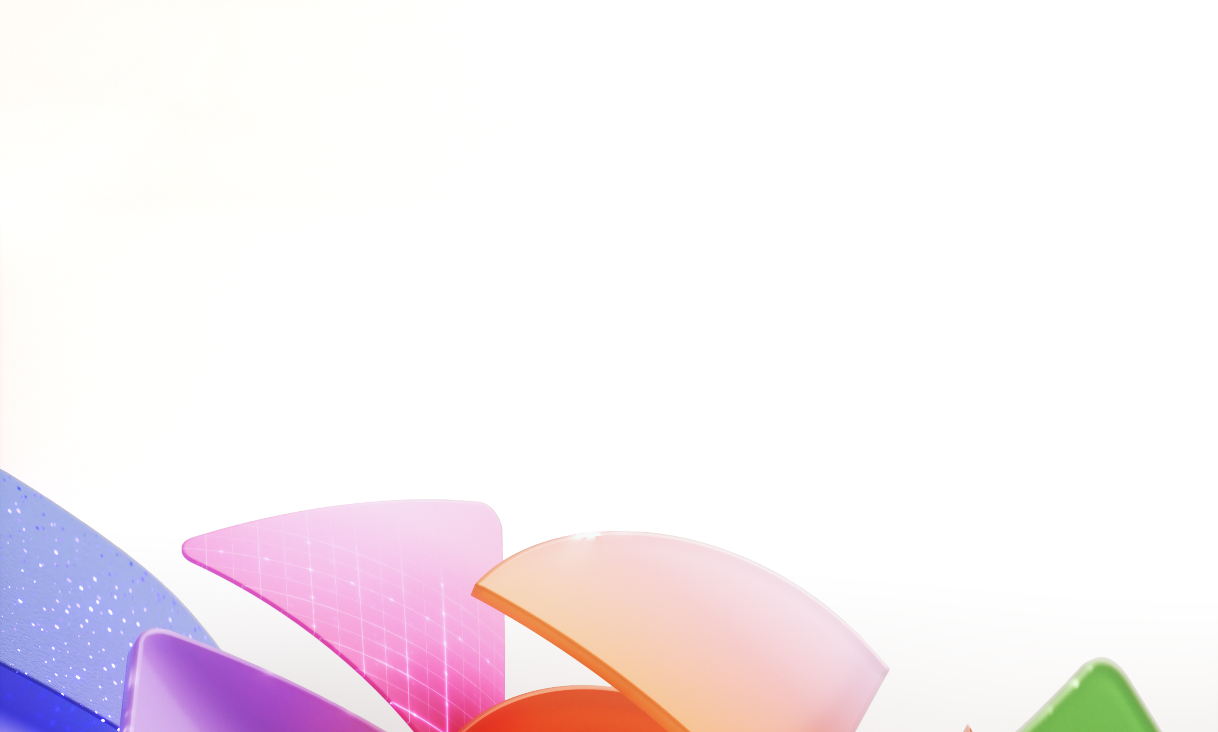 Goals and challenges
Sales opportunities pursued
Simplifying and automating tasks like preparing for meetings, tracking tasks, sending emails, creating proposals, and researching customer and product information can allow sellers to pursue more opportunities.
Customer engagement
Lead generation
Negotiation & closing
Post-sale follow-up & upsell
Sales analysis & forecasting
Microsoft Copilot opportunity to impact key functional KPIs
Copilot assists sales teams with tedious tasks like catching up on pipeline, updating CRM data, preparing for meetings, and analyzing calls so they can focus on closing the deal. 
Accelerate customer research and sales preparation
Improve customer meetings
Make a customized pitch
Quicker customer response and CRM Updates
Respond to an RFP
Create an unsolicited proposal
Improving marketing content and customer interactions such as emails and meetings can help to improve close rates.
Close rate
Copilot can assist with...
Sellers can use Copilot to get suggestions for cross selling opportunities and then research a better together story. Copilot also assists in pulling together quotes and proposals.
Deal Size
Improving the quality of sales materials and interactions helps with retention, but the rest of the company can contribute as well from improved support interactions and first call resolution to improved customer feedback processes to product development.
Customer retention
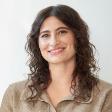 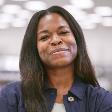 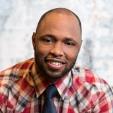 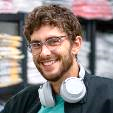 Sales roles
Account Manager
Customer Success
Technical Sales
Tele Sales
Improve employee experience
Revenue growth
Cost savings and avoidance
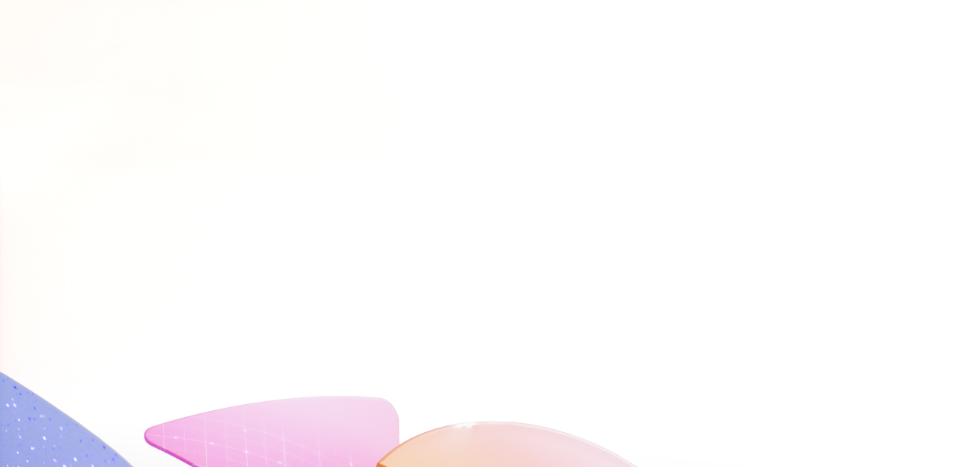 KPI – Sales opportunities pursued
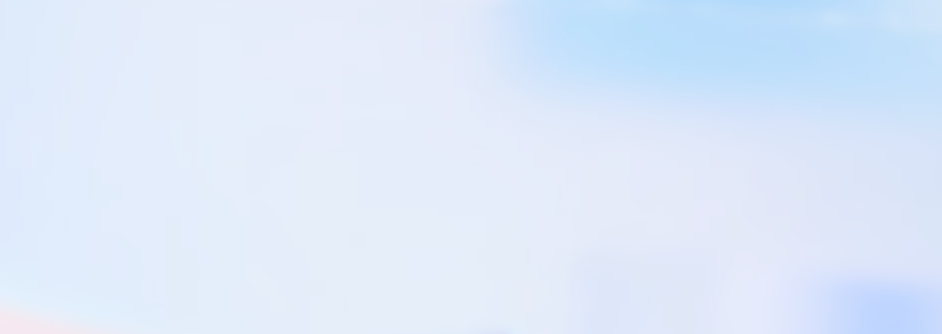 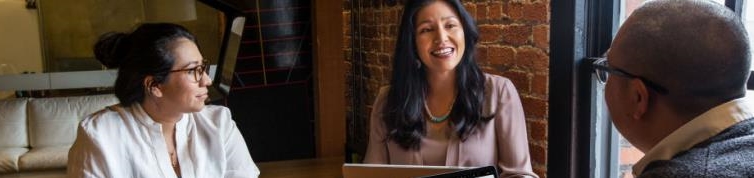 Roles
Pursuing more opportunities can require input from:
Account Manager
Technical Sales
Training staff
Product teams
Customer Success
Sales is about building relationships and pursuing opportunities. But these things take time, so anything Microsoft Copilot can do to reduce the time sales teams spend on other tasks can be used to increase customer face time and pursue more deals.
How Microsoft Copilot can help increase the number of opportunities pursued
Microsoft AI solutions
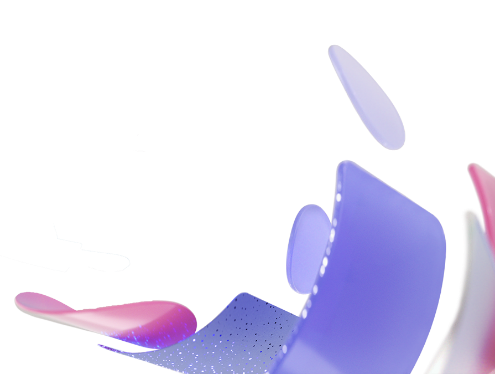 Improve customer meetings
Research company information
Learn how to pitch the product
Organize information from past interactions
Completely focus during the meeting

Respond to an RFP
Create richer, faster responses to proposals
Have Copilot assist with drafting and summarizing emails
Simplify finding information for RFP responses
Copilot for Microsoft 365
Copilot in Dynamics 365 Sales
Copilot for Sales
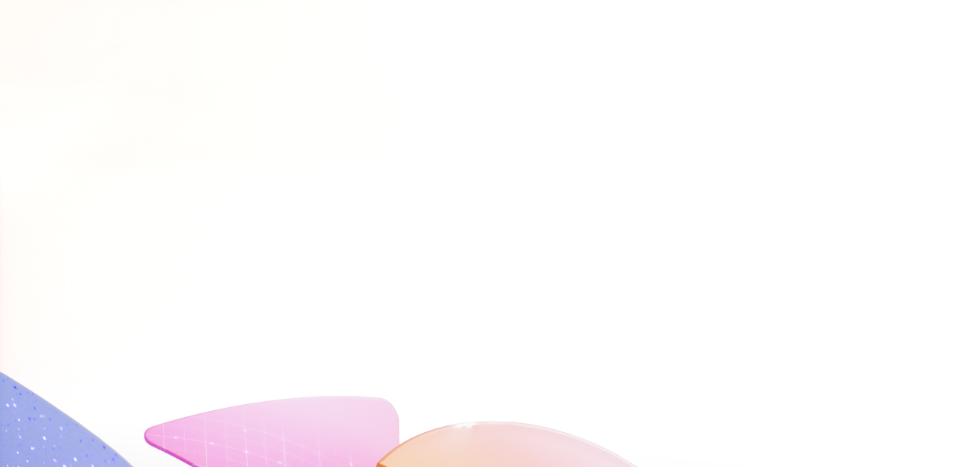 KPI – Close rate
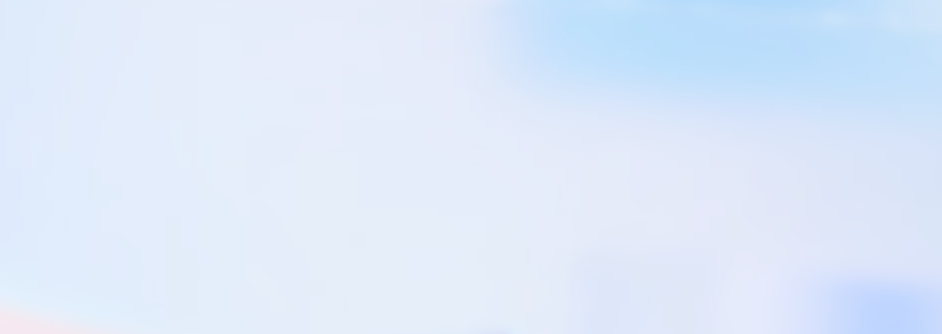 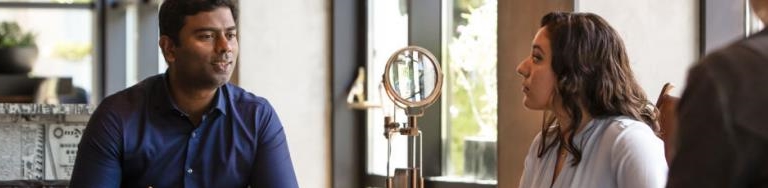 Roles
Improving close rates can require input from:
Account Manager
Technical Sales
Training staff
Product teams
Product Marketing
Finance
Closing a deal often requires bringing many elements together from an entire team to ensure that both the customer and seller are satisfied.
How Microsoft Copilot can help improve the close rate
Microsoft AI solutions
Improve quality of customer-facing materials
Improve sales and marketing and content
Create more compelling proposals and RFP responses
Make emails and chats more impactful
Create a proposal
Research market conditions
Compare sales across regions or other variables
Improve targeting
Analyze current product mix and cross sell success
Improve customer meetings
Prepare for the meeting
Focus during the meeting
Generate follow up communications
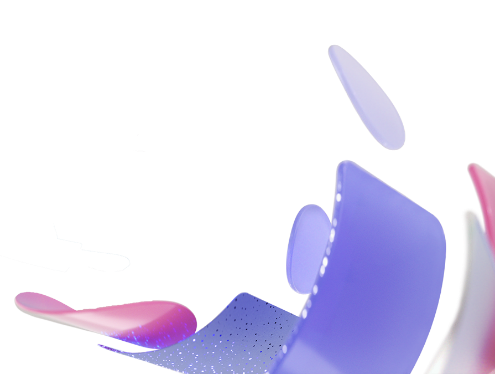 Copilot for Microsoft 365
Copilot in Dynamics 365 Sales
Copilot for Sales
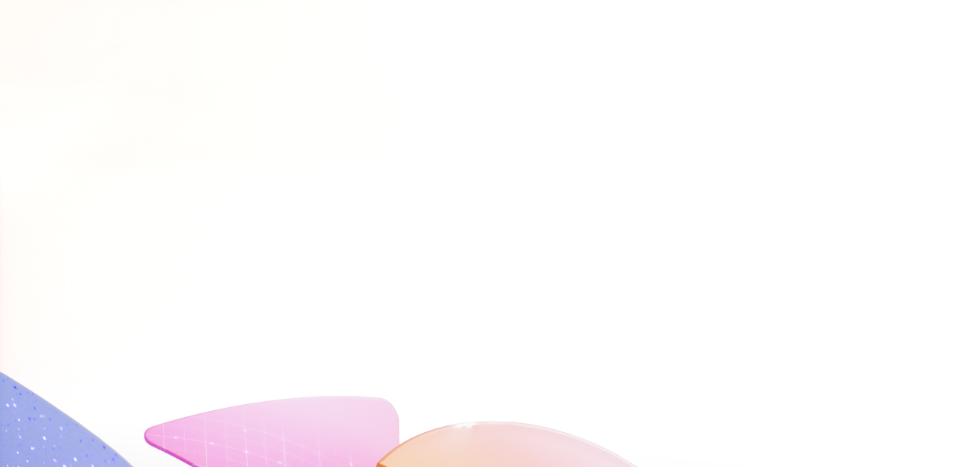 KPI – Deal size
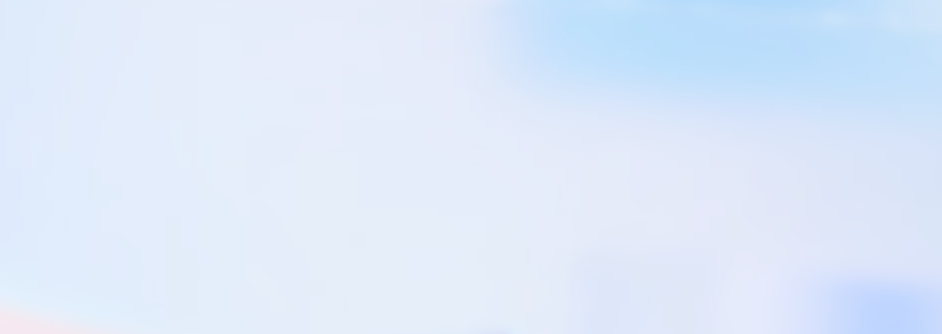 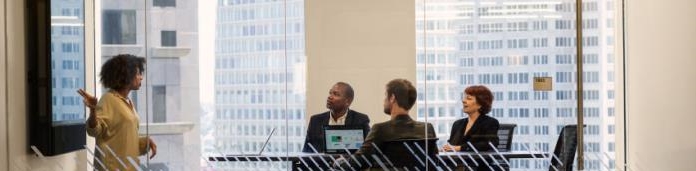 Roles
Increasing revenue per sale can require input from:
Account Manager
Technical Sales
Training staff
Product teams
Product Marketing
Finance
Revenue achieved per sale can have many factors but the most common way to increase it would be through cross selling to include more items in the sale.
How Microsoft Copilot can help increate revenue per sale
Microsoft AI solutions
Improve quality of customer-facing materials
Improve marketing content with clear value propositions
Create more compelling proposals and RFP responses
Make emails and chats more impactful 
Create a proposal
Improve product training content
Compare sales across regions or other variables
Improve targeting
Analyze current product mix and cross sell success
Improve customer meetings
Prepare for the meeting
Focus during the meeting
Generate follow up communications by pulling CRM data into emails
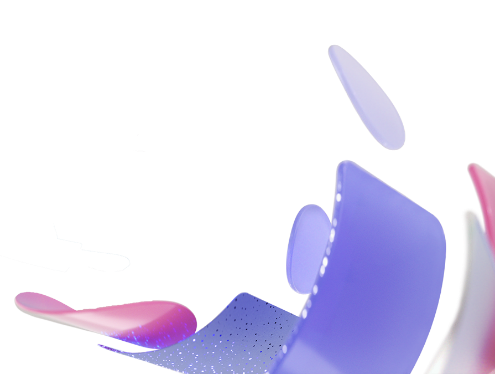 Copilot for Microsoft 365
Copilot in Dynamics 365 Sales
Copilot for Sales
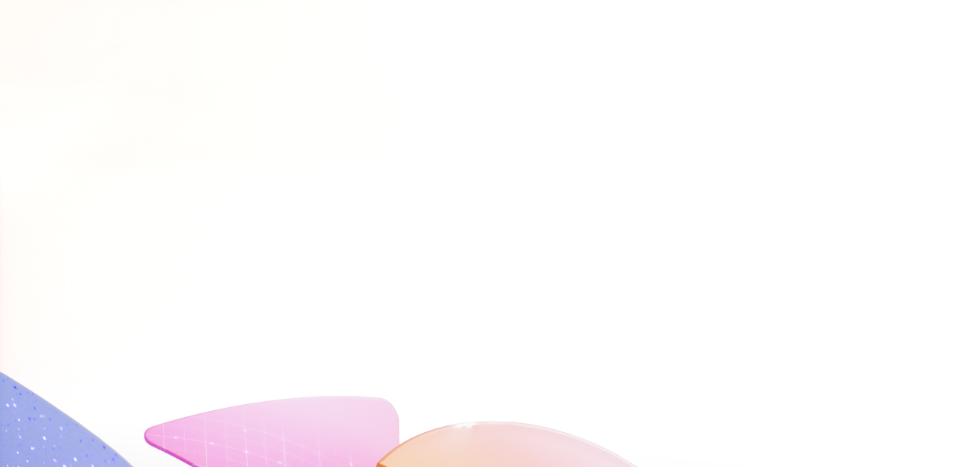 KPI – Customer retention
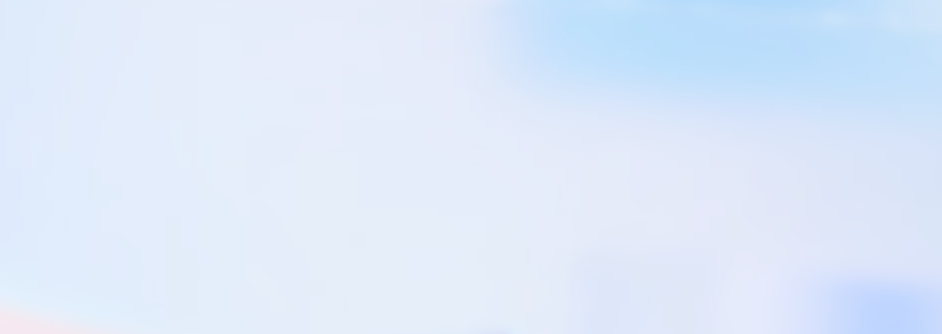 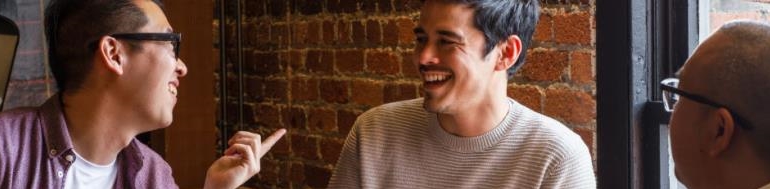 Roles
Customer retention can require input from:
Account Manager
Technical Sales
Product support
Product teams
Customer Success
Keeping customers happy after a sale is a team effort. The efforts by the customer success team and product team to resolve any issues in a timely manner are critical. Follow up by the sales team is helpful and can lead to additional sales.
How Microsoft Copilot can help improve customer retention
Microsoft AI solutions
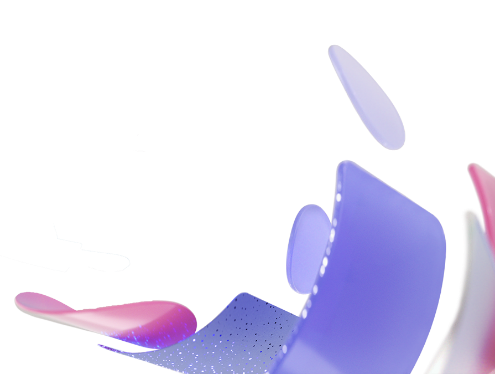 Improve quality of customer-facing materials
Improve marketing content with clear value propositions
Improve quality of proposals and RFP responses
Improve quality of emails and chats


Improve customer meetings
Prepare for the meeting
Focus during the meeting
Generate follow up communications




Respond to a customer complaint
Respond quickly
Access customer records
Gets answer fast
Copilot for Microsoft 365
Copilot in Dynamics 365 Sales
Copilot for Sales
Sales | Accelerate customer research and sales preparation (Microsoft Copilot only)1
Microsoft Copilot
Get started
Opportunities Pursued
Close rate
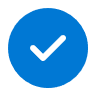 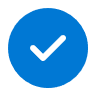 Value benefit
KPIs impacted
Revenue growth
Employee Experience
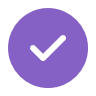 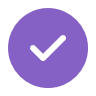 1. Customer Outreach
2. Customer Research
3. Prepare for Customer Conversations
Use Microsoft Copilot to draft a customer reach out email with a friendly tone and proposal to meet.
Prompt Copilot for information on the customer, pulling from their company website and annual reports.
Prepare for customer calls by using Copilot to create a meeting agenda with exploratory questions to identify customer needs, pain points, and possible solutions.
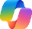 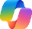 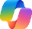 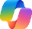 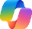 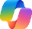 Copilot
Copilot
Copilot
Copilot
Copilot
Copilot
Prompt: Draft an email to a prospective customer telling them about [x product/service] and proposing a meeting. Make the tone friendly.
Prompt: Describe the key factors that influence customer purchasing decisions for [x product/service] in [y industry].
Prompt: Prepare an agenda for a 25-minute meeting for my exploration call with topics and questions that I should ask.
6. Prepare for Cold Calls
5.  Objection Handling
4. Create Presentation
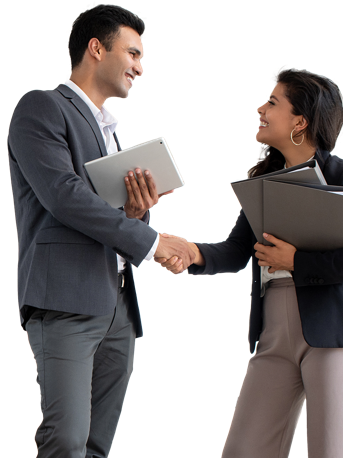 Improve future customer outreach by using Copilot to write a cold call script.
Prepare for objection handling by prompting Copilot to simulate a customer conversation.
Prompt Copilot to create a presentation outline for a sales product pitch.
Prompt: Write a 30-second cold call sales script, highlighting 3 benefits of [x product] for [prospect] based off [paste information in chat box].
Prompt: Act like a CTO in the technology industry who is apprehensive about the cost of implementing [x product]. Simulate a conversation discussing the value and benefits of [x products] offering.
Prompt: Create a presentation outline that includes [x company’s] mission statement, target customer, and the benefits of implementing our product or service.
1Access Copilot at copilot.microsoft.com or the Microsoft Copilot mobile app and set toggle to “Web”.
Sales | Improve customer meetings
Copilot for Sales (includes Copilot for Microsoft 365)
Get started
Revenue per sale
Customer retention
Close rate
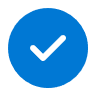 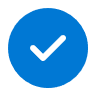 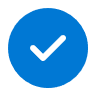 Value benefit
KPIs impacted
Revenue growth
Employee Experience
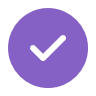 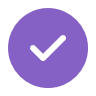 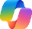 Copilot
+Copilot for Sales
1. Prepare for a meeting
2. Create a presentation
3. Stay focused during the call
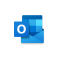 Copilot in Outlook
+ Copilot for Sales
Prompt Copilot1 for a summary of past interactions and customer details. Copilot for Sales enriches the summary with CRM insights.
Use Copilot in PowerPoint to generate a presentation for the meeting using branded templates. Copilot can summarize important topics and customer requests from meeting transcripts.
Copilot in Teams helps improve the quality of customer meetings by taking notes, suggesting talking points, and surface customer and product information during the call. Copilot for Sales includes sales keywords and KPIs in the meeting recap.
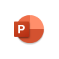 Copilot in PowerPoint
Rapidly get up to speed and improve preparation to focus on key issues and concerns. Have additional time to identify cross sell opportunities.
Using higher quality presentations makes it easier to convey a clear message and can reduce the time to close the deal.
Having a better discussion during the call can help to raise and resolve issues quicker, leading to increased customer satisfaction and potentially reduce the time to close the deal.
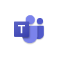 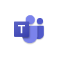 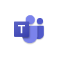 Copilot in Teams+Copilot for Sales
Copilot in Teams+Copilot for Sales
Copilot in Teams+Copilot for Sales
6. Send a follow up email
5. Summarize the meeting
4. Get in-call sales insights
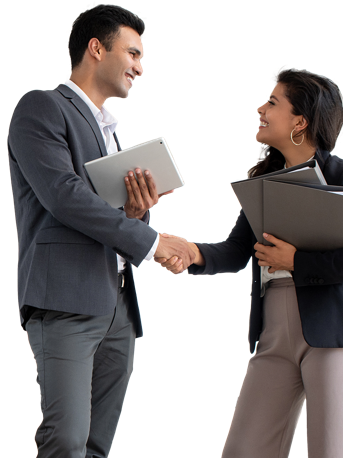 Have Copilot turn the meeting notes and action items into a follow up email. Copilot for Sales includes product and pricing details in the email from your CRM system.
Review the meeting recap from Copilot in Teams for key points and action items. Use Copilot for Sales to update the opportunity details in your CRM system.
During the meeting, Copilot suggests questions to ask the customer. Copilot for Sales provides sales insights like brand and competitor analysis
Document and socialize the action items to keep the sales process moving forward towards a successful close.
Avoid listening to meeting recordings and spend that time improving the proposal.
Keep the conversation flowing onto meaningful topics can help to cover the agenda quicker and reduce meeting times.
1Access Copilot at copilot.microsoft.com, the Microsoft Copilot mobile app, or the Copilot app in Teams, and set toggle to “Work”.
Sales | Make a customized pitch
Copilot for Sales (includes Copilot for Microsoft 365)
Get started
Revenue per sale
Close rate
Opportunities pursued
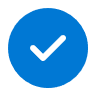 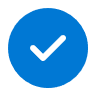 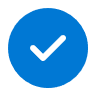 Value benefit
KPIs impacted
Revenue growth
Employee Experience
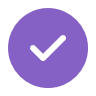 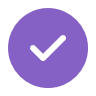 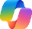 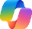 Copilot
+Copilot for Sales
Copilot
1. Prepare for discovery session
2. Research the company
3. Review interactions
Collaborate with your team to prepare for the customer discovery session by using Microsoft Copilot in Loop to generate ideas and enhance collaboration.
Validate your ideas and learn more about your customer by asking Copilot1 to summarize their online annual report. Prompt Copilot2 for a summary of the account, pulling in CRM insights.
Prompt Copilot2 to create a bulleted list of notes prior to the meeting using recent customer email threads to understand the customer asks. Have Copilot prepare a script for the call.
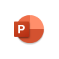 Copilot in PowerPoint
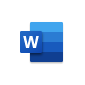 Copilot in Word
Copilot in Loop
Collaborate as a team using Copilot as a key contributor of creative ideas.
Rapidly pulling information such as IT spending changes and new product releases from lengthy documents can save time and deepen knowledge.
Save time searching for information in chats and emails and get a more complete picture than you may have if you quickly scanned the threads.
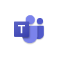 Copilot in Teams+Copilot for Sales
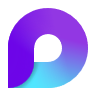 6. Create the proposal
5. Summarize the meeting
4. Update the sales presentation
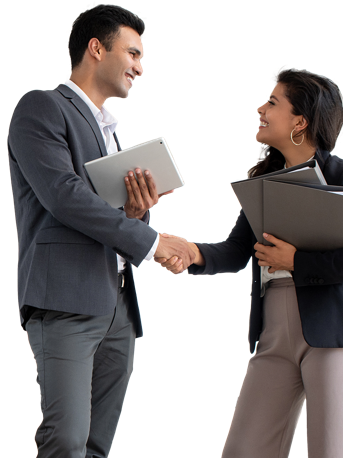 Create the final proposal by prompting Copilot in Word to generate a draft, adding information from the customer meeting to the prompt to enhance the draft.
After the meeting is over, review the meeting recap from Copilot in Teams for key points and action items. Copilot for Sales provides an analysis of sales keywords and KPIs. Input the summary into the CRM system.
Use Copilot in PowerPoint to add a new slide to the presentation deck tailored to the specific interests and needs of the customer using details from the email summary and visuals relevant to their industry.
Improve the quality of the proposal by asking Copilot to make improvements and focus on specific topics.
Avoid listening to meeting recordings and spend that time improving the proposal.
Quickly personalize pitch presentations with talking points and data specific to your customer.
1Access Copilot at copilot.microsoft.com or the Microsoft Copilot mobile app and set toggle to “Web”.
2Access Copilot at copilot.microsoft.com, the Microsoft Copilot mobile app, or the Copilot app in Teams, and set toggle to “Work”.
Sales | Make a customized pitch
Copilot for Microsoft 365
Get started
Revenue per sale
Close rate
Opportunities pursued
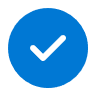 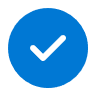 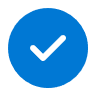 Value benefit
KPIs impacted
Revenue growth
Employee Experience
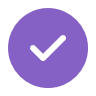 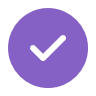 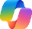 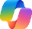 Copilot
Copilot
1. Prepare for discovery session
2. Research the company
3. Review interactions
Collaborate with your team to prepare for the customer discovery session by using Microsoft Copilot in Loop to generate ideas and enhance collaboration.
Validate your ideas and learn more about your customer by asking Copilot1 to summarize their online annual report.
Prompt Copilot2 to create a bulleted list of notes prior to the meeting using recent customer email threads to understand the customer asks. Have Copilot prepare a script for the call.
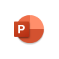 Copilot in PowerPoint
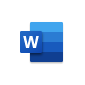 Copilot in Word
Copilot in Loop
Collaborate as a team using Copilot as a key contributor of creative ideas.
Rapidly pulling information such as IT spending changes and new product releases from lengthy documents can save time and deepen knowledge.
Save time searching for information in chats and emails and get a more complete picture than you may have if you quickly scanned the threads.
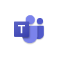 Copilot in Teams
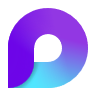 6. Create the proposal
5. Summarize the meeting
4. Update the sales presentation
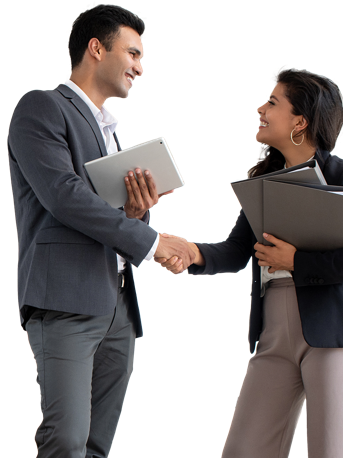 Create the final proposal by prompting Copilot in Word to generate a draft, adding information from the customer meeting to the prompt to enhance the draft.
After the meeting is over, review the meeting recap from Copilot in Teams for key points and action items.
Use Copilot in PowerPoint to add a new slide to the presentation deck tailored to the specific interests and needs of the customer using details from the email summary and visuals relevant to their industry.
Improve the quality of the proposal by asking Copilot to make improvements and focus on specific topics.
Avoid listening to meeting recordings and spend that time improving the proposal.
Quickly personalize pitch presentations with talking points and data specific to your customer.
1Access Copilot at copilot.microsoft.com or the Microsoft Copilot mobile app and set toggle to “Web”.
2Access Copilot at copilot.microsoft.com, the Microsoft Copilot mobile app, or the Copilot app in Teams, and set toggle to “Work”.
Sales | Quicker customer response and CRM Updates
Copilot for Sales (includes Copilot for Microsoft 365)
Get started
Customer retention
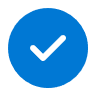 Value benefit
KPIs impacted
Cost savings
Employee Experience
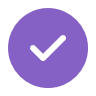 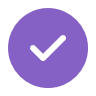 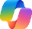 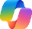 Copilot+Copilot for Sales
Copilot+Copilot for Sales
1. Review customer history
2. Research product info
3. Meet with product team
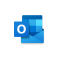 Copilot in Outlook
Prompt Copilot1 to summarize email threads and meetings with the customer. With Copilot for Sales, view a summary of the opportunity.
Ask Copilot2 to gather product information from the Web and create a summary of the issues and suggested next steps. Copilot for Sales includes product insights from your CRM system.
Use Copilot in Teams to suggest questions to ask the product team based on the customer request and potential solutions.
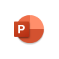 Copilot in PowerPoint
Rapidly get up to speed to on the concerns raised across all the communications you have received.
Gathering product information from multiple sources and asking Copilot to prepare a summary can save time and increase accuracy.
Copilot can help boost creativity by suggesting solutions from its vast knowledge base.
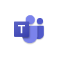 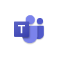 Copilot in Teams+ Copilot for Sales
Copilot in Teams
6. Meet with the customer
5. Share response
4. Draft proposed response
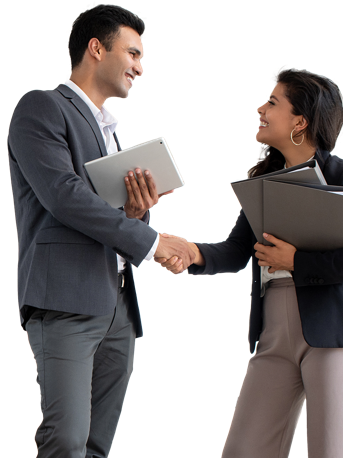 Have Copilot in Teams take meeting notes and summarize action items. Copilot for Sales provides an analysis of sales keywords and KPIs, and helps you update the CRM record.
Have Copilot in Outlook draft an email summarizing the presentation and highlighting how the issues will be resolved.
Use Copilot in PowerPoint to turn the information you have collected into a great presentation including images and tables.
Document and socialize the action items to keep the sales process moving forward towards a successful close.
Quickly summarize files and draft emails to inform customers.
Create a draft presentation directly from the meeting recap.
1Access Copilot at copilot.microsoft.com, the Microsoft Copilot mobile app, or the Copilot app in Teams, and set toggle to “Work”.
2Access Copilot at copilot.microsoft.com or the Microsoft Copilot mobile app and set toggle to “Web”.
Sales | Respond to an RFP
Copilot for Sales (includes Copilot for Microsoft 365) / studio plugins)
Customize
Close rate
Opportunities pursued
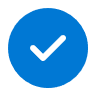 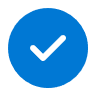 Value benefit
KPIs impacted
Revenue growth
Employee Experience
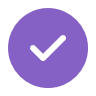 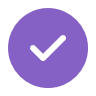 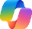 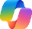 Copilot 
+Copilot Studio
Copilot
+Copilot for Sales
1. Review the RFP
2. Gather customer information
3. Research responses
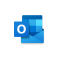 Copilot in Outlook
+ Copilot for Sales
Use Microsoft Copilot in Word to summarize the RFP and generate a list of required items sorted by category.
Prompt Copilot1 to summarize the information from the customer’s website and annual reports. Use Copilot2 to provide a summary of the opportunity, pulling in CRM insights with Copilot for Sales.
Prompt Copilot2 for responses to RFP questions, enhanced with a custom RFP repository built with Copilot Studio.
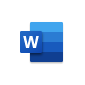 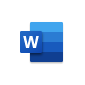 Copilot in Word
Copilot in Word
Get started quickly by skipping over non-essential portions of the RFP.
Rapidly pulling information such as IT spending changes and new product releases from lengthy documents can save time.
Using defined content to answer customer questions ensures accuracy of the responses.
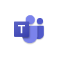 Copilot in Teams
6. Communicate response
5. Revise responses
4. Review with team
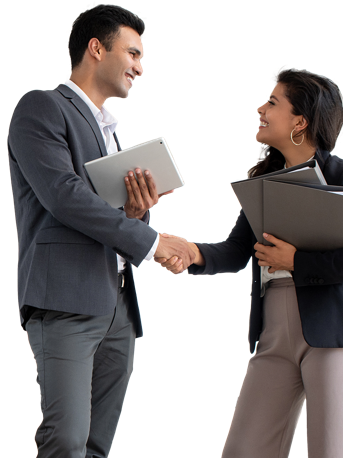 Prompt Copilot in Outlook to draft an email to the customer with a summary the RFP response. Copilot for Sales includes relevant CRM details like product information in the email.
Use Copilot in Word to revise the document to make it more compelling.
Copilot in Teams generates a list of talking points, questions, and ideas during the meeting with your team.
Quickly create professional emails that are concise and more likely to be read and can lead to higher close rates.
Quickly make responses more readable to improve the quality of the RFP response.
Don’t miss any updates by asking Copilot for all the suggestions made during the meeting.
1Access Copilot at copilot.microsoft.com or the Microsoft Copilot mobile app and set toggle to “Web”.
2Access Copilot at copilot.microsoft.com, the Microsoft Copilot mobile app, or the Copilot app in Teams, and set toggle to “Work”.
Sales | Create an unsolicited proposal
Copilot for Sales (includes Copilot for Microsoft 365)
Customize
Close rate
Opportunities pursued
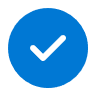 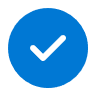 Value benefit
KPIs impacted
Revenue growth
Employee Experience
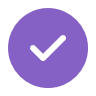 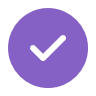 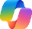 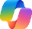 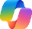 Copilot+Copilot for Sales / Copilot Studio
Copilot + Copilot Studio+Copilot for Sales / Copilot Studio
Copilot
1. Identify leads
2. Perform company research
3. Gather product information
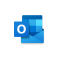 Copilot in Outlook
+ Copilot for Sales
Prompt Copilot1 to gather a list of leads, enriched with data from Copilot Studio. Copilot for Sales provides an overview of your pipeline and lead insights.
Use Copilot2 to summarize information from the customer’s company website and annual reports to understand financials, goals, and challenges.
Prompt Copilot1 to pull product information, enriched with CRM data from Copilot Studio. With Copilot for Sales, also see projected revenue and other sales KPIs.
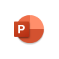 Copilot in PowerPoint
Rapidly get up to speed to focus on key issues and concerns. Have additional time to identify cross sell opportunities.
Rapidly pulling information such as IT spending changes and new product releases from lengthy documents can save time and helps to target 
the proposal.
Gathering product information from multiple sources and asking Copilot to prepare a summary can save time and increase accuracy
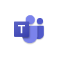 Copilot in Teams+ Copilot for Sales
6. Send proposal customer
5. Review with customer
4. Generate the proposal
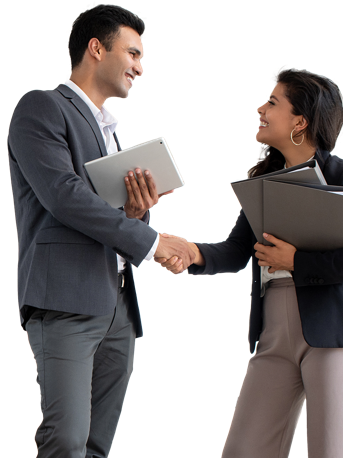 Have Copilot in Outlook turn the meeting notes and action items into an email for all participants. Copilot for Sales adds relevant product information to the email.
Ask Copilot in Teams to suggest talking point during the meeting. Copilot for Sales in Teams provides sales tips like product information and competitor analysis.
After creating a summary of the customer and product information in Word, use Copilot in PowerPoint to create a great presentation including images and tables.
Document and socialize the action items to keep the sales process moving forward towards a successful close.
Avoid listening to meeting recordings and spend that time improving the proposal.
Generating a first draft quickly so you can append more time on the details.
1Access Copilot at copilot.microsoft.com, the Microsoft Copilot mobile app, or the Copilot app in Teams, and set toggle to “Work”.
2Access Copilot at copilot.microsoft.com or the Microsoft Copilot mobile app and set toggle to “Web”.
Sales | Targeted prospecting
Copilot for Sales (includes Copilot for Microsoft 365)
Get Started
Opportunities pursued
Close rate
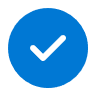 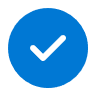 Value benefit
KPIs impacted
Revenue growth
Employee experience
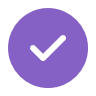 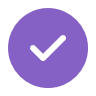 1. Get sales context
2. Update your CRM
3. Score leads and prioritize
Use Copilot in Outlook an email from a potential customer. With Copilot for Sales it can include context from your CRM system.
Use Copilot for Sales in Outlook to save the email to your CRM and update the CRM record.
Extract CRM data into Excel and score leads based on propensity criteria. Use Copilot in Excel to create useful charts.
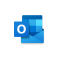 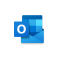 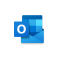 Copilot in Outlook
+Copilot for Sales
Copilot in Outlook
+Copilot for Sales
Copilot in Outlook
+Copilot for Sales
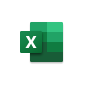 Simplify adding items to the CRM system to ensure a complete record of the customer engagement.
Update records in your CRM system directly from Outlook where you’re communicating with your customer.
Scoring and prioritizing leads help focus efforts on the most promising prospects, improving the efficiency of the sales process.
Copilot in Excel
5. Analyze conversation
4. Conduct meaningful engagements
3. Nurture leads and opportunities
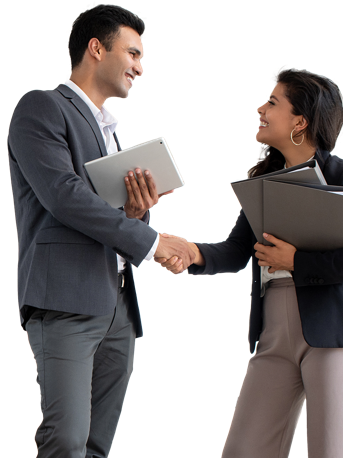 Review the sales meeting recap generated by Copilot for Sales in Teams. The recap includes an analysis of customer engagement, sales KPIs, and suggested action items.
Set up a call to follow up on prospect. In the Teams meeting, use Copilot for Sales to provide talking points and sales insights from your CRM system.
In Outlook, prompt Copilot for Sales to create personalized outreach messages tailored to the interests and needs of each high-priority lead and opportunity.
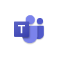 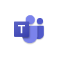 Copilot in Teams 
+Copilot For Sales
Copilot in Teams 
+Copilot For Sales
Build credibility with your customer by having the right background information and talking points while you meet.
Personalized messages increase the likelihood of engagement, making leads feel valued and understood.
Improve future sales conversations by reviewing past sales calls, KPIs, and best practices.
1Access Copilot at Copilot.Microsoft.com or from the Windows taskbar or Edge browser and set toggle to “Web”.
2Access Copilot at Copilot.Microsoft.com, from the Windows taskbar or Edge browser, or in the Copilot app in Teams, and set toggle to “Work”.
Sales | Create personalized offers
Copilot for Microsoft 365
Get Started
Close rate
Revenue per sale
Customer retention
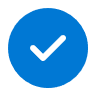 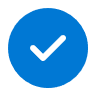 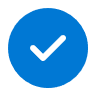 Value benefit
KPIs impacted
Revenue growth
Employee experience
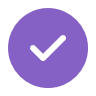 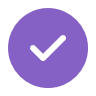 1. Analyze customer goals
2. Draft personalized offers
3. Optimize deal terms
Use Copilot2 to review recent email threads, previous meeting notes, and public information to understand the customer's objectives and priorities.
Ask Copilot in Word to draft tailored offers that align with the customer's goals and the insights gathered from the analysis.
Based on customer objectives, ask Copilot2 to recommend several options for deal terms to speed deal closure.
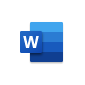 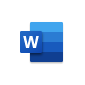 Copilot in Word
Copilot in Word
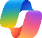 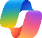 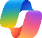 Copilot
Copilot
Copilot
Build a comprehensive understanding of what the customer aims to achieve, which is crucial for crafting a compelling offer.
Use the insights gained to draft offers that are highly personalized, increasing the likelihood of acceptance.
Suggest deal terms that are beneficial for both parties, considering both the customer's needs and your business objectives.
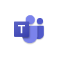 Copilot in Teams
6. Close the deal
5. Finalize the offer
4. Simulate negotiation scenarios
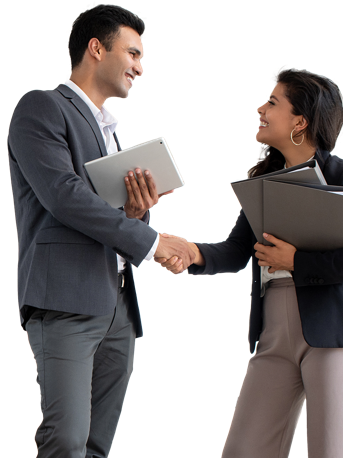 Use Copilot in Teams to assist in the final negotiation phase, providing suggested talking points and recording action items.
Ask Copilot in Word to refine the offer details, ensuring clarity and addressing any potential concerns the customer might have.
Utilize Copilot2 to create potential negotiation scenarios, helping to prepare for various customer responses.
During the final negotiation, Copilot provides support with up-to-date insights, helping to close the deal on favorable terms.
Ensure that the offer is clear, comprehensive, and ready for presentation, minimizing the risk of misunderstandings.
Lead to better outcomes by anticipating and planning for potential objections.
1Access Copilot at Copilot.Microsoft.com or from the Windows taskbar or Edge browser and set toggle to “Web”.
2Access Copilot at Copilot.Microsoft.com, from the Windows taskbar or Edge browser, or in the Copilot app in Teams, and set toggle to “Work”.
Copilot for Sales (includes Copilot for Microsoft 365)
Get Started
Sales | Post-sale customer insights
Opportunities pursued
Customer retention
Close rate
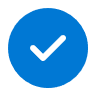 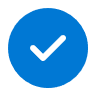 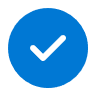 Value benefit
KPIs impacted
Revenue growth
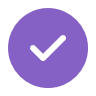 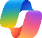 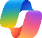 Copilot
Copilot
2. Upsell opportunity prioritization
3. Personalized engagement
1. Customer feedback analysis
Ask Copilot2 to recommend a few upsell scenarios based on the last purchase.
Create personalized follow-up messages and upsell proposals in Outlook using Copilot for Sales to view their purchasing habits and sales interactions
In Teams, use Copilot for Sales to analyze a sales call and get insight on customer sentiment and business objectives
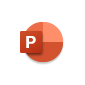 Copilot in PowerPoint
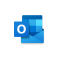 Copilot in Outlook
+Copilot for Sales
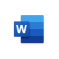 Copilot in Word
Prioritizing upsell opportunities helps focus efforts on the most promising leads, improving efficiency and conversion rates.
Analyzing customer feedback is essential for understanding their satisfaction levels and identifying areas where they may need additional support or services.
Personalized engagement ensures that follow-up interactions are relevant and resonate with the customer, increasing the chances of a successful upsell.
5. Performance reporting
4. Engagement strategy optimization
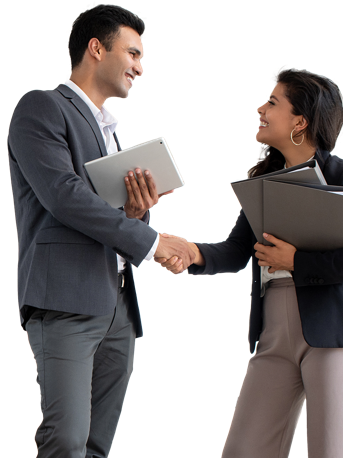 Using the suggestions from Copilot around those customer behaviors on sales marketplace, interactions and sales cycle opportunities draft an initial report or presentation to help guide future sales opportunities.
Optimize engagement strategies with Copilot1 by asking for suggestions based on customer habits and reactions to different upsell approaches.
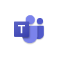 Copilot in Teams 
+Copilot For Sales
Performance reporting provides insights into the effectiveness of upsell strategies and helps identify successful tactics and areas for improvement.
Optimizing engagement strategies based on customer responses ensures that the approach remains effective and can be adjusted as needed.
1Access Copilot at Copilot.Microsoft.com or from the Windows taskbar or Edge browser and set toggle to “Web”.
2Access Copilot at Copilot.Microsoft.com, from the Windows taskbar or Edge browser, or in the Copilot app in Teams, and set toggle to “Work”.
A day in the life of an Account Manager
Copilot for Sales (includes Copilot for Microsoft 365)
Get started
~1 hour per week
Areas of investment: Customer engagement
Wellbeing & communication
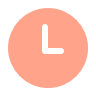 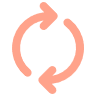 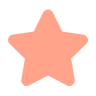 Benefits
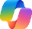 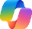 Copilot+Copilot for Sales
Copilot
Cassandra is a sales lead at Contoso
8:00 am
8:15 am
9:00 am
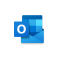 Copilot in Outlook+Copilot for Sales
Cassandra needs to prepare for her big pitch to Contoso so she uses Copilot1 to summarize emails and chats. Microsoft Copilot for Sales provides a summary of the opportunity for more context.
Cassandra asks Copilot in Outlook to create a message to confirm the meeting. Copilot for Sales includes relevant product and pricing details from her CRM system.
Cassandra received the latest financial numbers from her business planning lead. She uses Copilot in Excel to create some amazing charts to showcase the value of the offer.
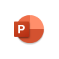 Copilot in PowerPoint
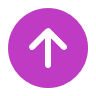 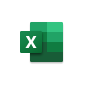 Summarize all the emails and Teams chats in the past month from Contoso highlighting the primary asks and open items.
Draft an email to confirm the meeting this afternoon. Highlight how excited we are to present the latest product updates and new pricing. Use a formal tone and keep the email concise.
Show all data insights.
Copilot in Excel
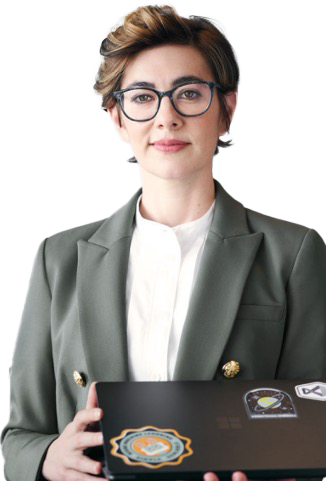 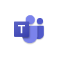 Copilot in Teams+Copilot for Sales
4:00 pm
2:00 pm
11:00 am
Cassandra has missed a few chats during the day. She sees that her team has been discussing a new product launch and asks Copilot1 to summarize the conversation to quickly catch up.
It's time for the pitch. Cassandra can focus on her presentation. Copilot for Sales in Teams captures meeting notes, outstanding questions, and sales keywords and KPIs.
Cassandra puts the final touches on the pitch presentation by having Copilot create a slide based on a summary of the annual report.
Summarize team chat and make sure to include the key points and who made them.
What questions were asked during the meeting that have not been answered?
Add a slide based on [copy in annual report summary].
1Access Copilot at copilot.microsoft.com, the Microsoft Copilot mobile app, or the Copilot app in Teams, and set toggle to “Work”.
A day in the life of a Sales Manager
Copilot for Microsoft 365
Get started
~1 hour per week
Areas of investment: Customer face time
Content creation
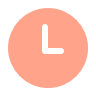 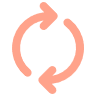 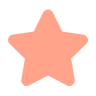 Benefits
Juliet is a sales manager at Contoso
8:00 am
8:15 am
9:00 am
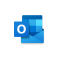 Copilot in Outlook
Juliet misses a key point during her regional sales meeting. She asks Copilot what was just mentioned.
Now that the meeting is over, Juliet needs to send out meeting notes to her team. She asks Copilot to recap the meeting.
Juliet needs to respond to a complaint she has received from one of her customers. She uses Copilot to summary the lengthy email and draft a response.
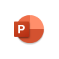 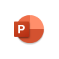 Copilot in PowerPoint
Copilot in PowerPoint
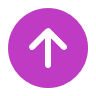 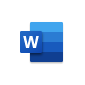 Copilot in Word
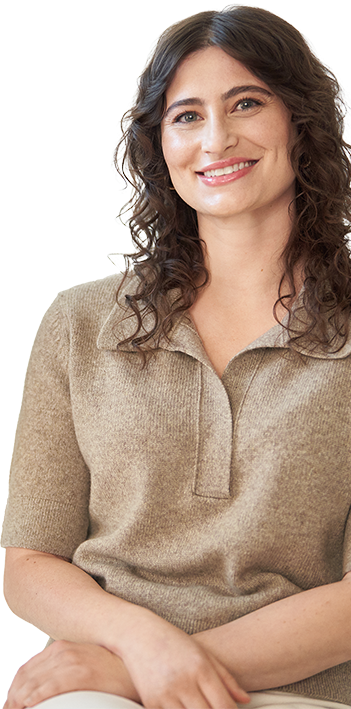 Summarize what was just said about possible discounting options.
What are the action items from this meeting?
Click on Summary by Copilot. Use Draft with Copilot to create a response that is formal and long.
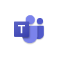 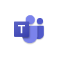 Copilot in Teams
Copilot in Teams
4:00 pm
2:00 pm
11:00 am
Juliet is reviewing the presentation and notices that the presentation doesn’t have a logical flow. She asks Copilot to reorder the slides and create chapters.
Juliet needs to create a pitch deck for a customer presentation.
Juliet needs to respond to a RFP. She asks Copilot to create a first draft of the response and then make updates by converting some of the content into tables.
Organize this presentation.
Add a slide to this presentation that explain our sustainability practices based on this document.
Draft a response to this [RFP]. Use the [pricing document] and the [product specification document] to answer and questions in the RFP.